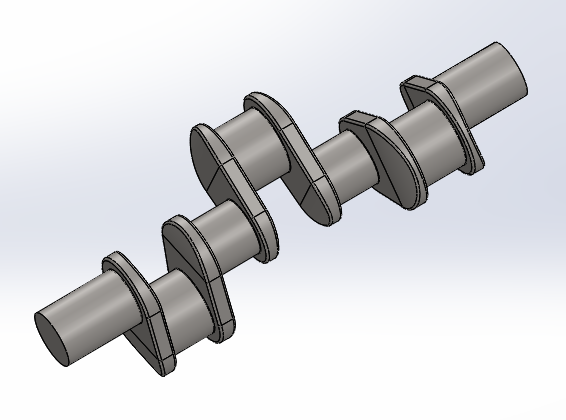 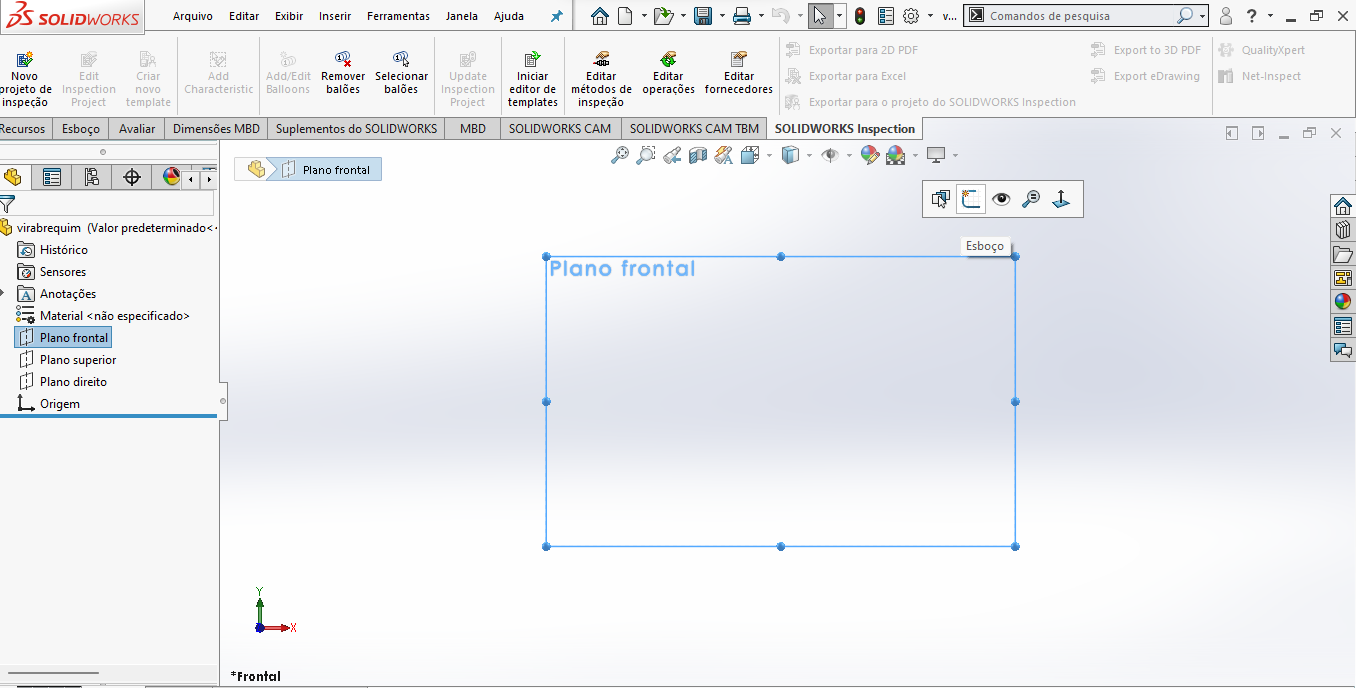 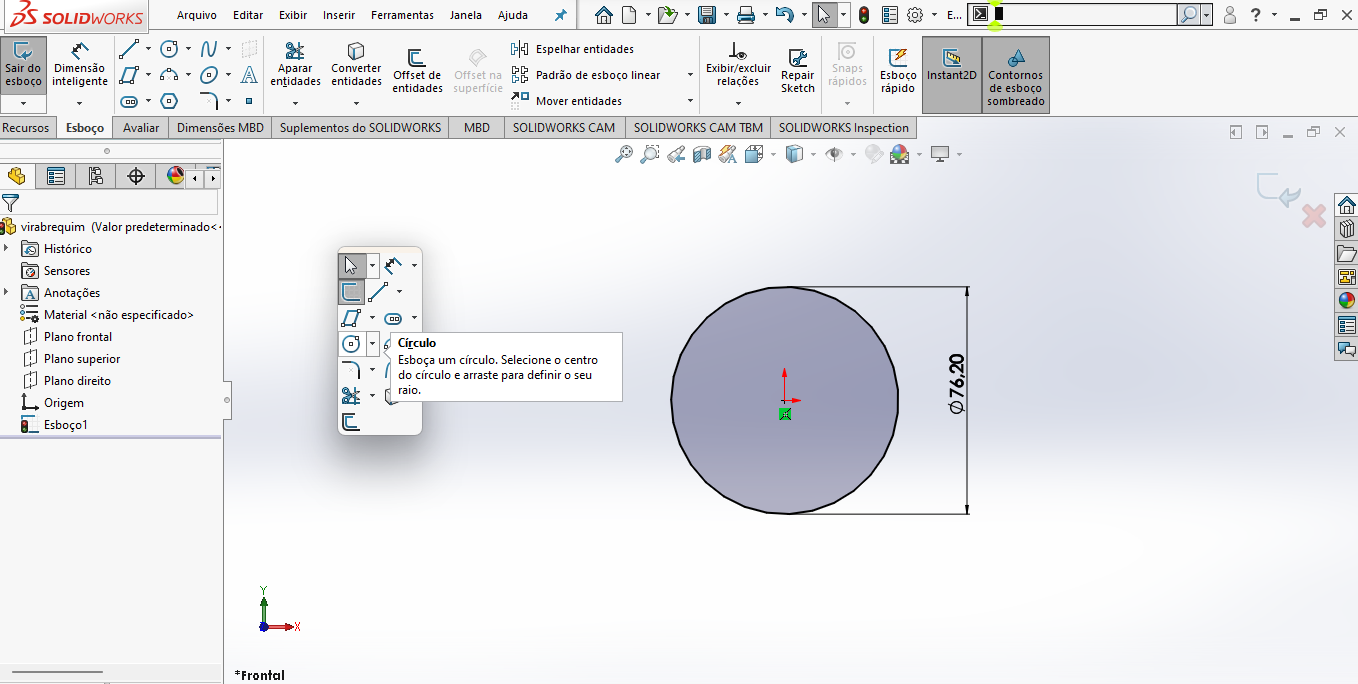 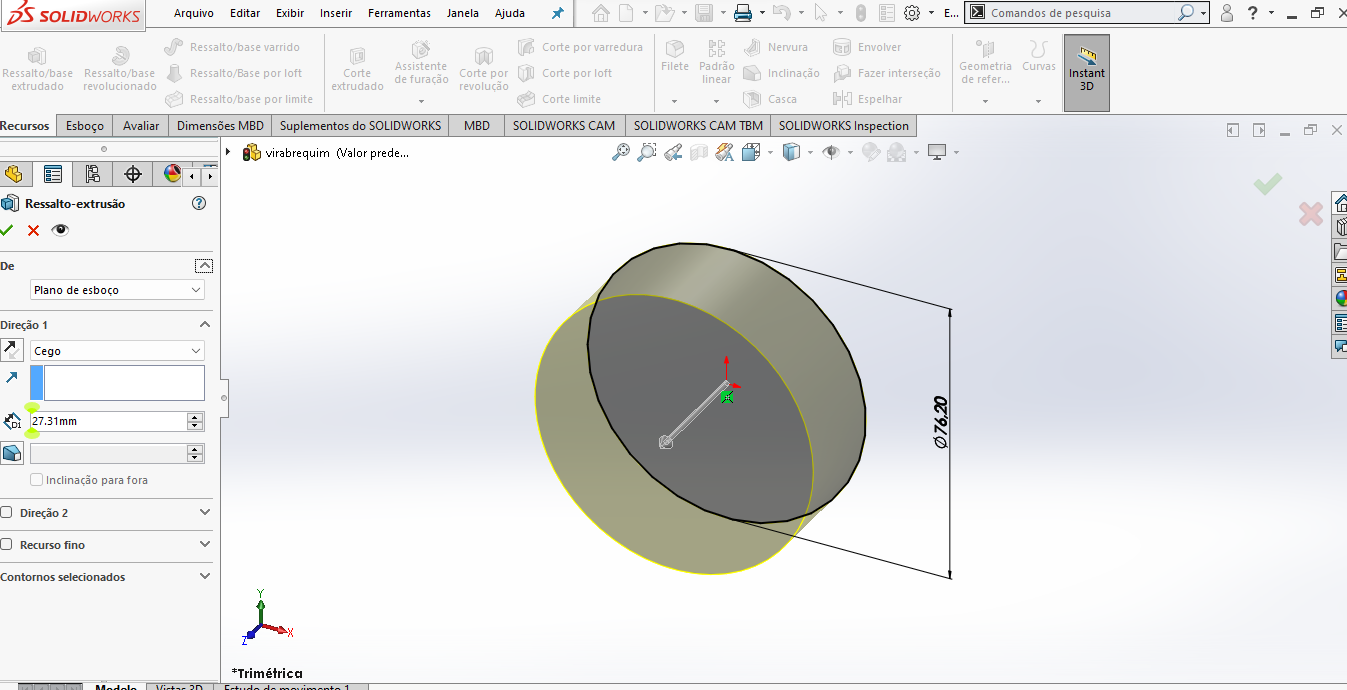 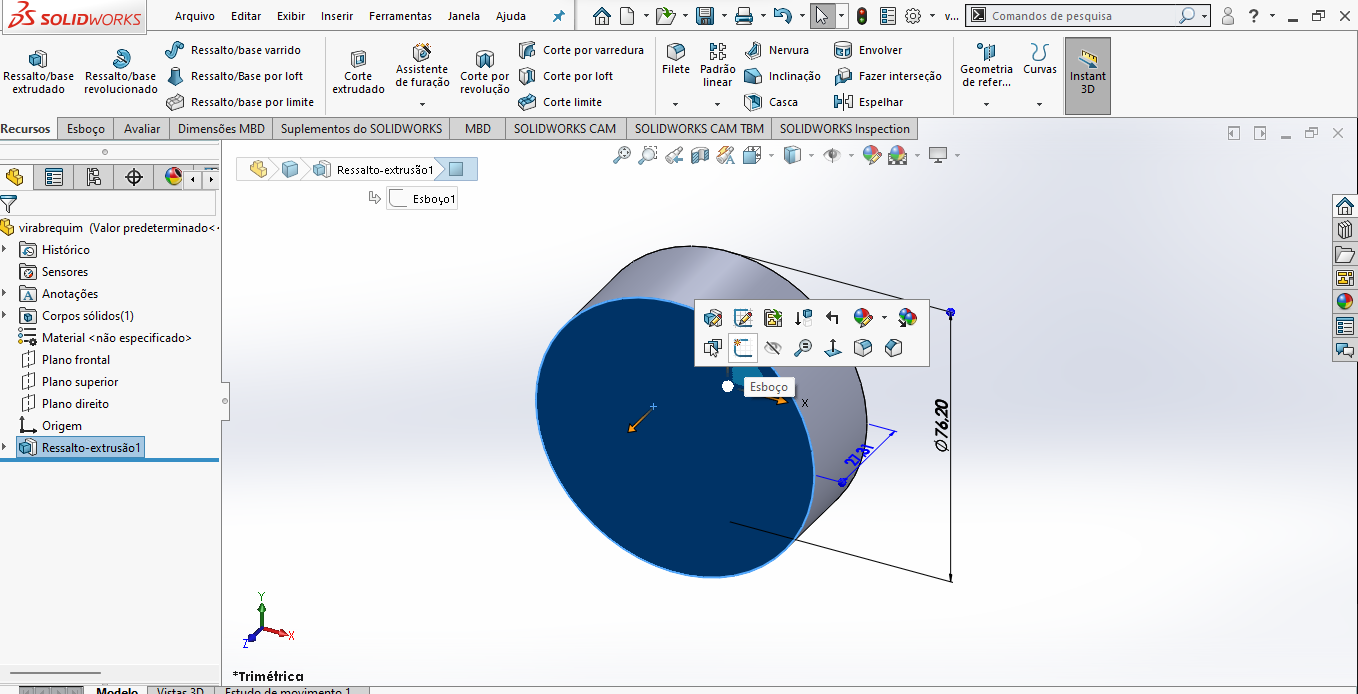 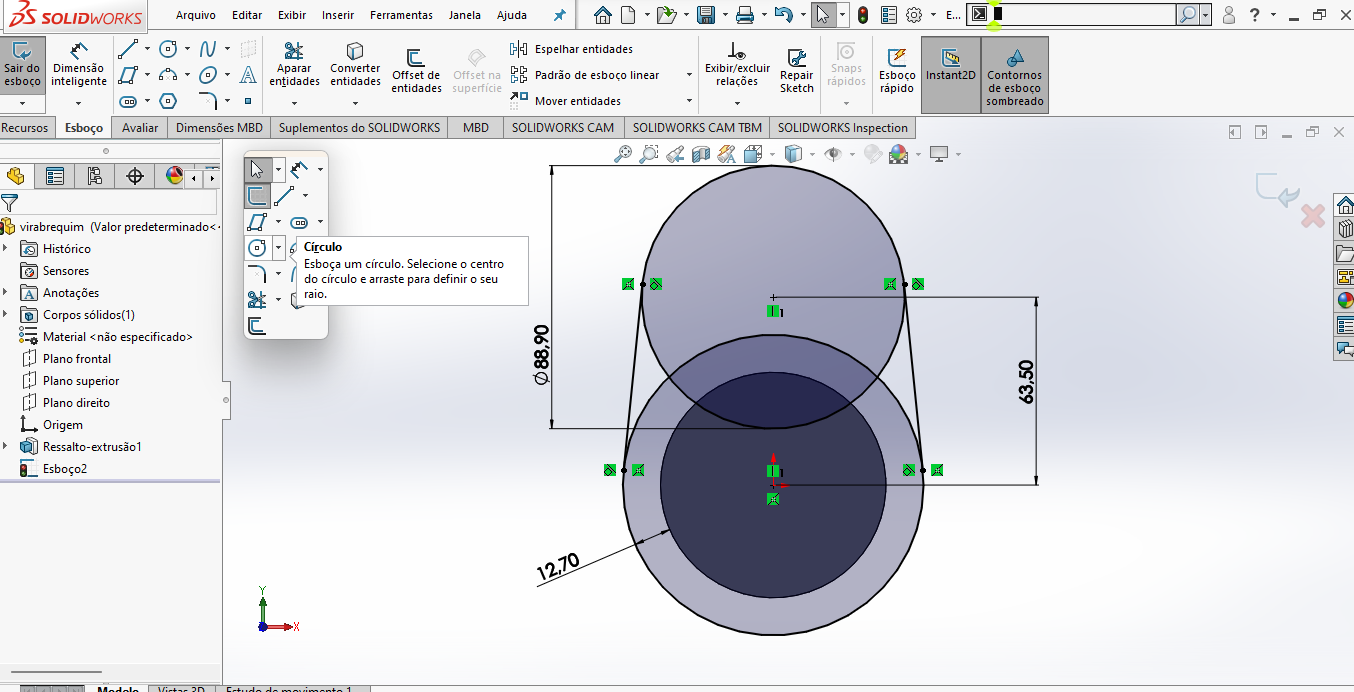 Linhas tangentes
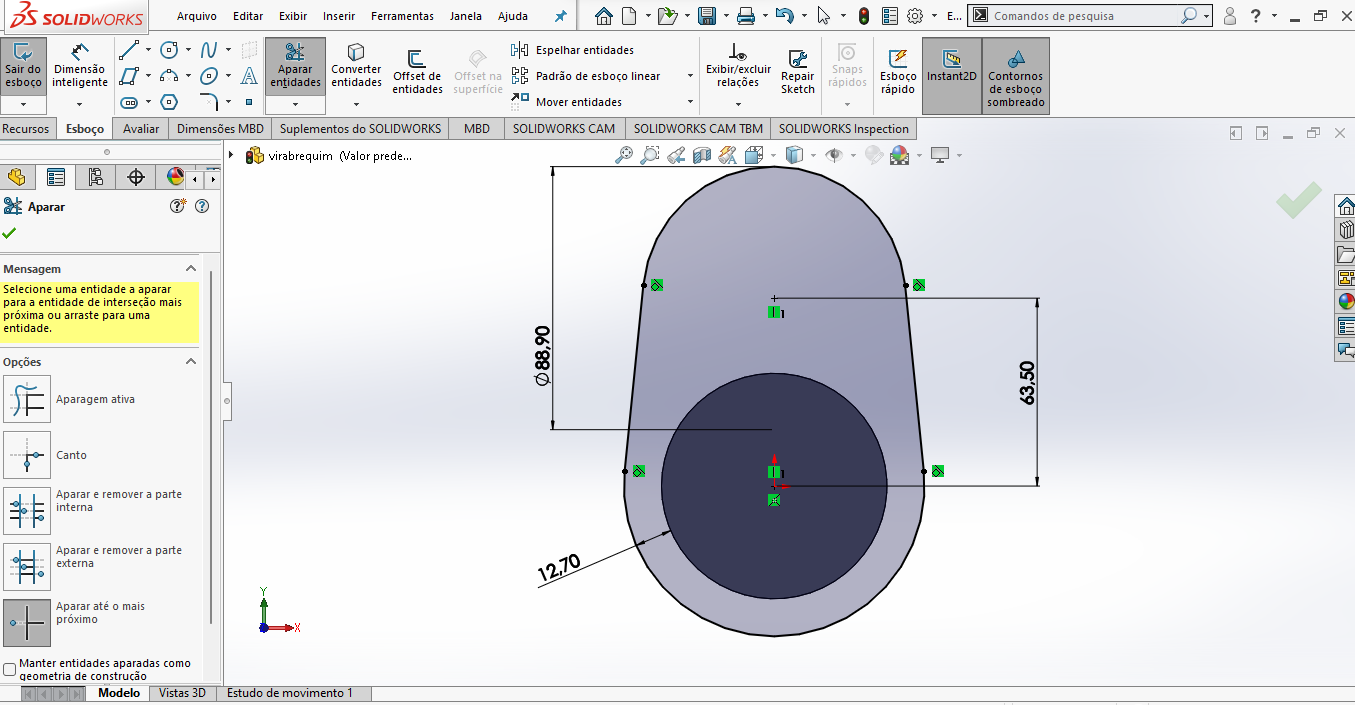 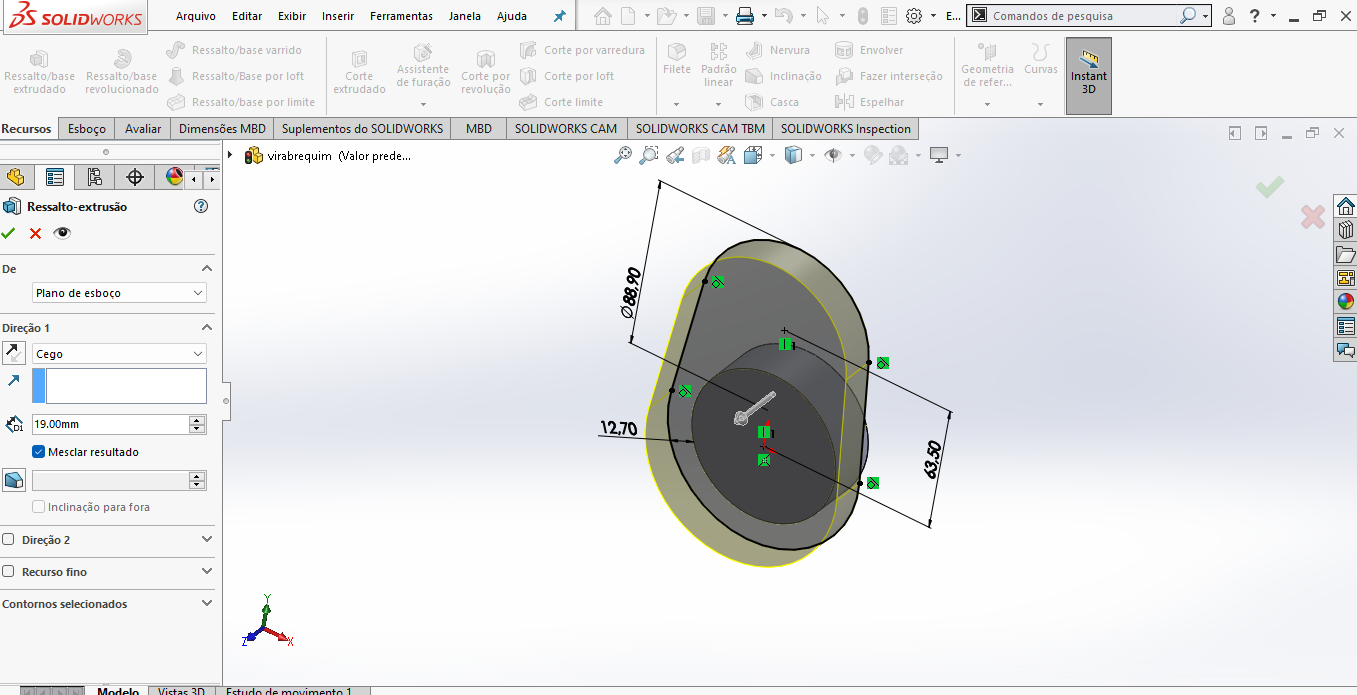 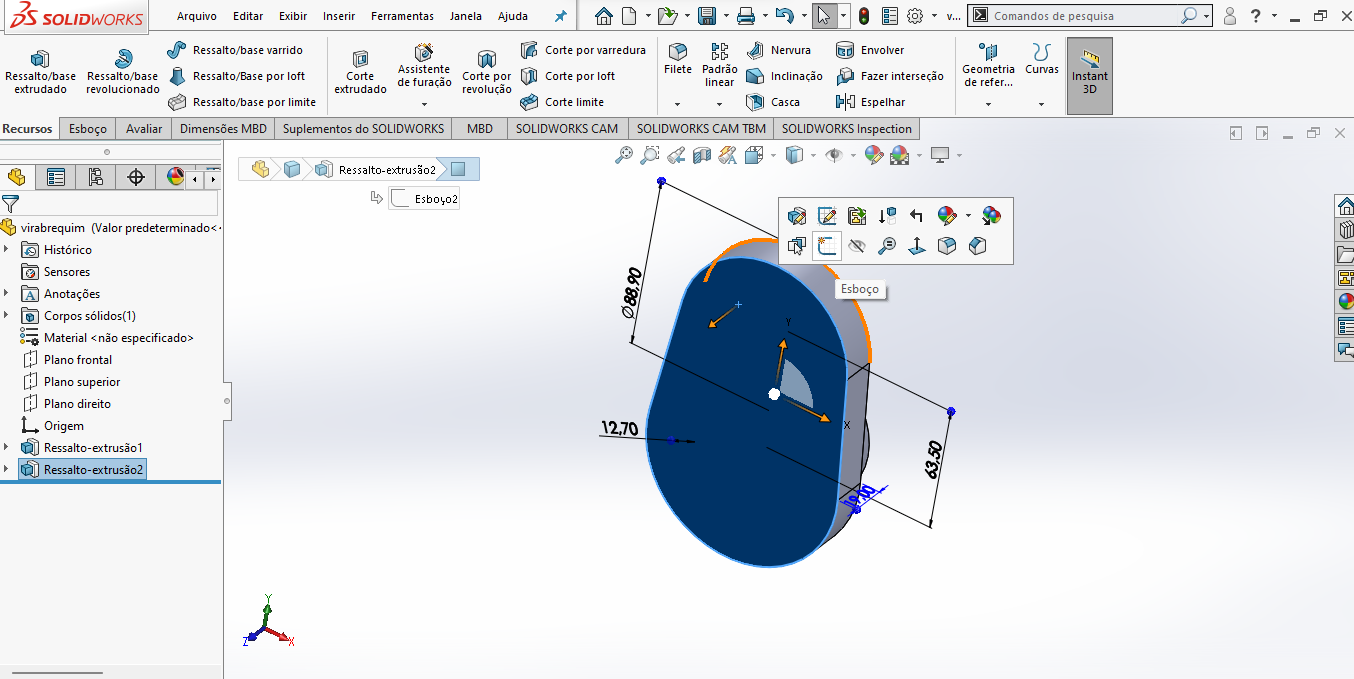 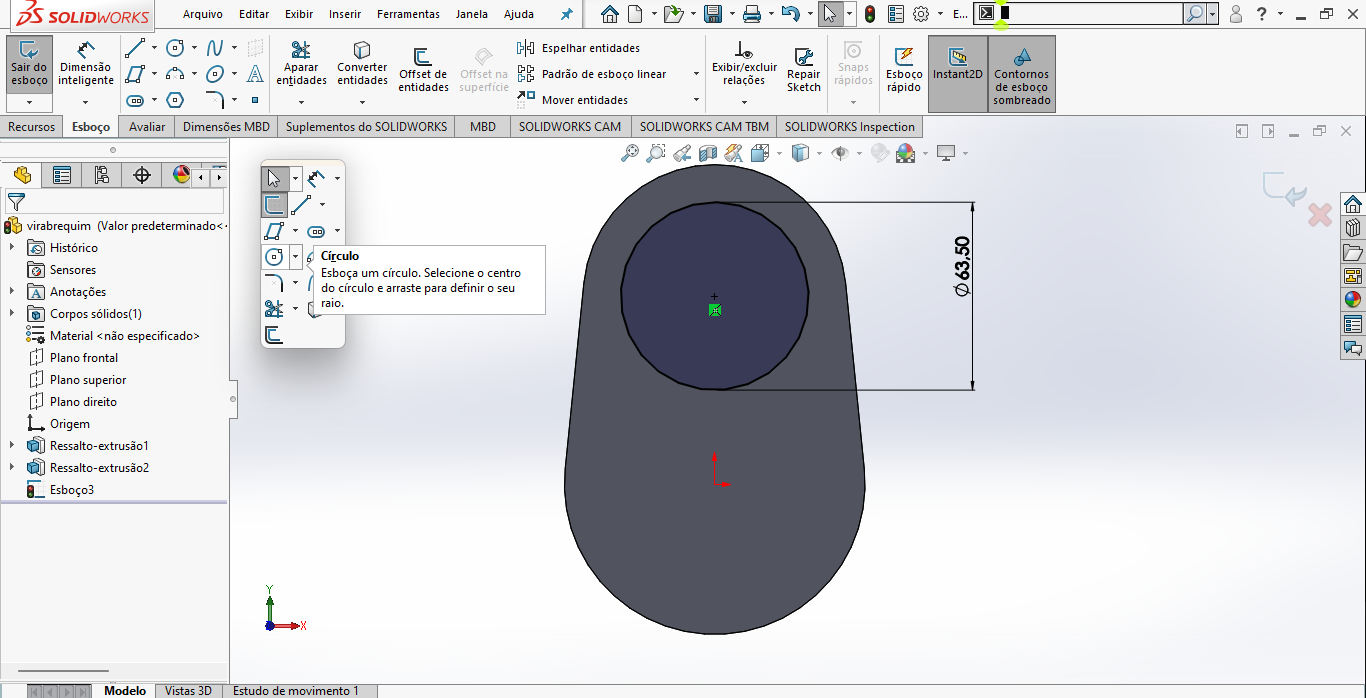 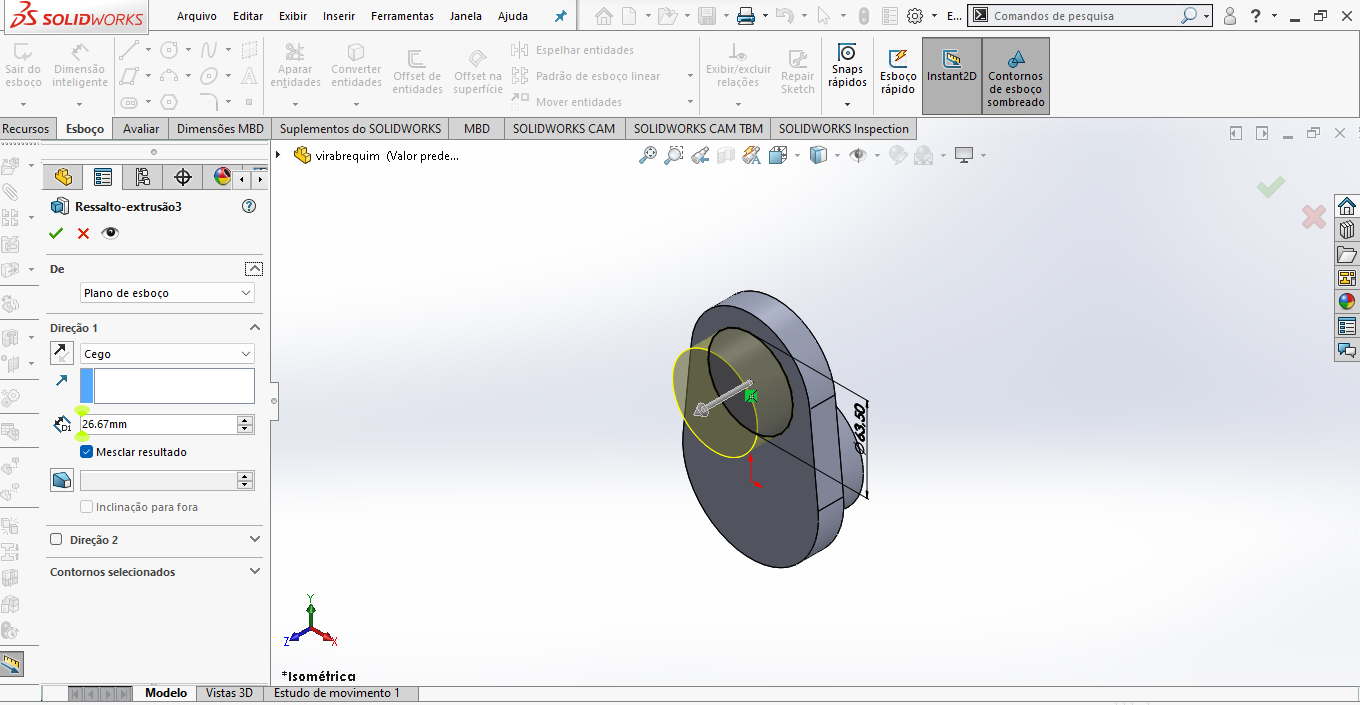 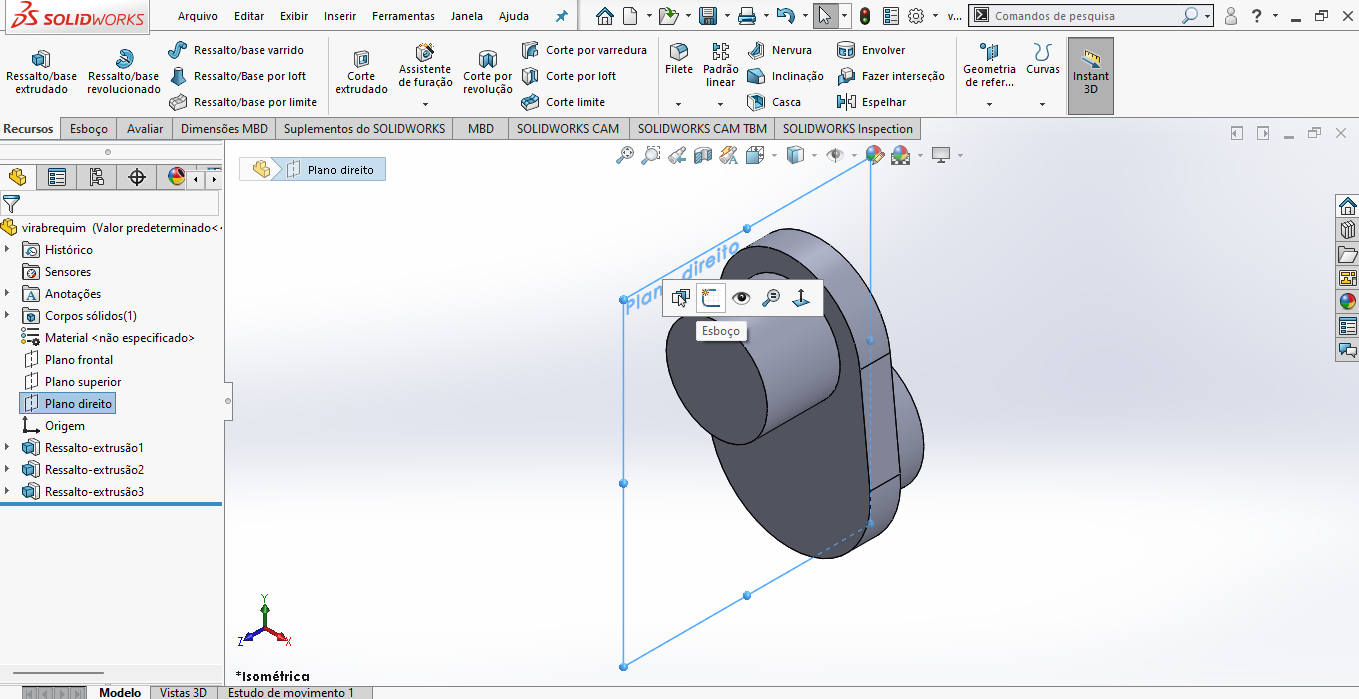 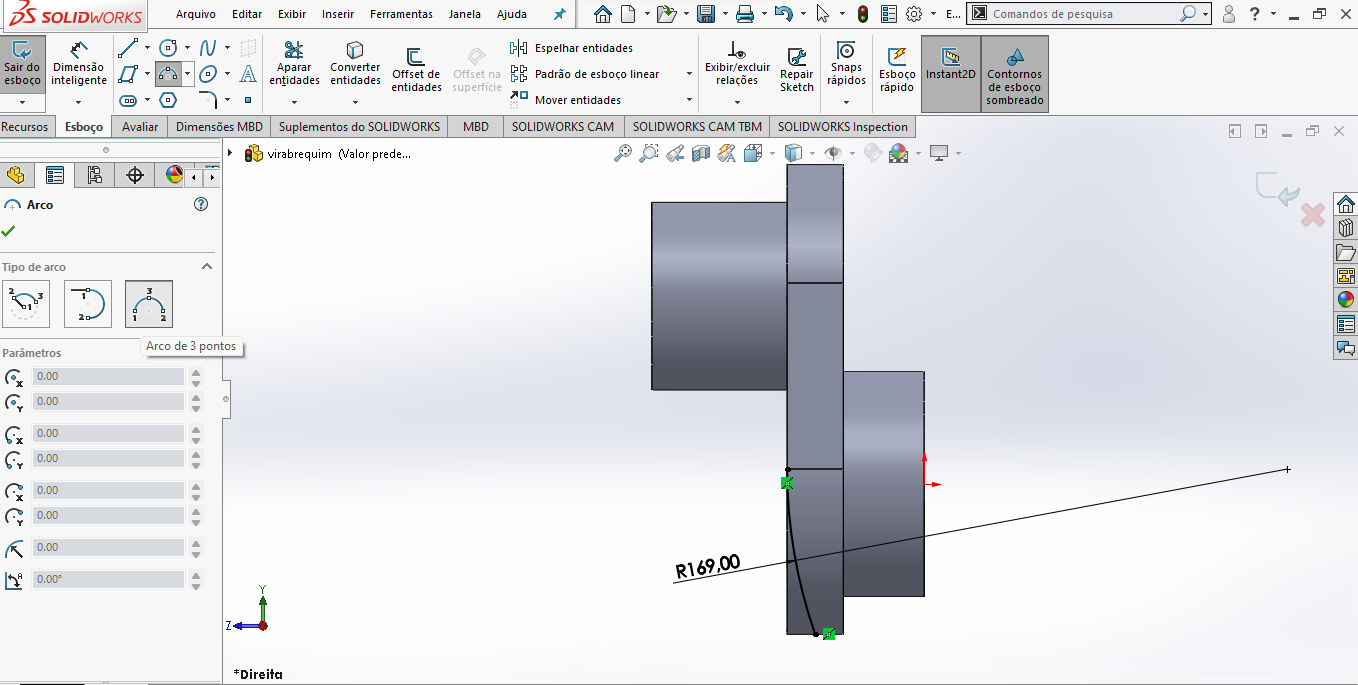 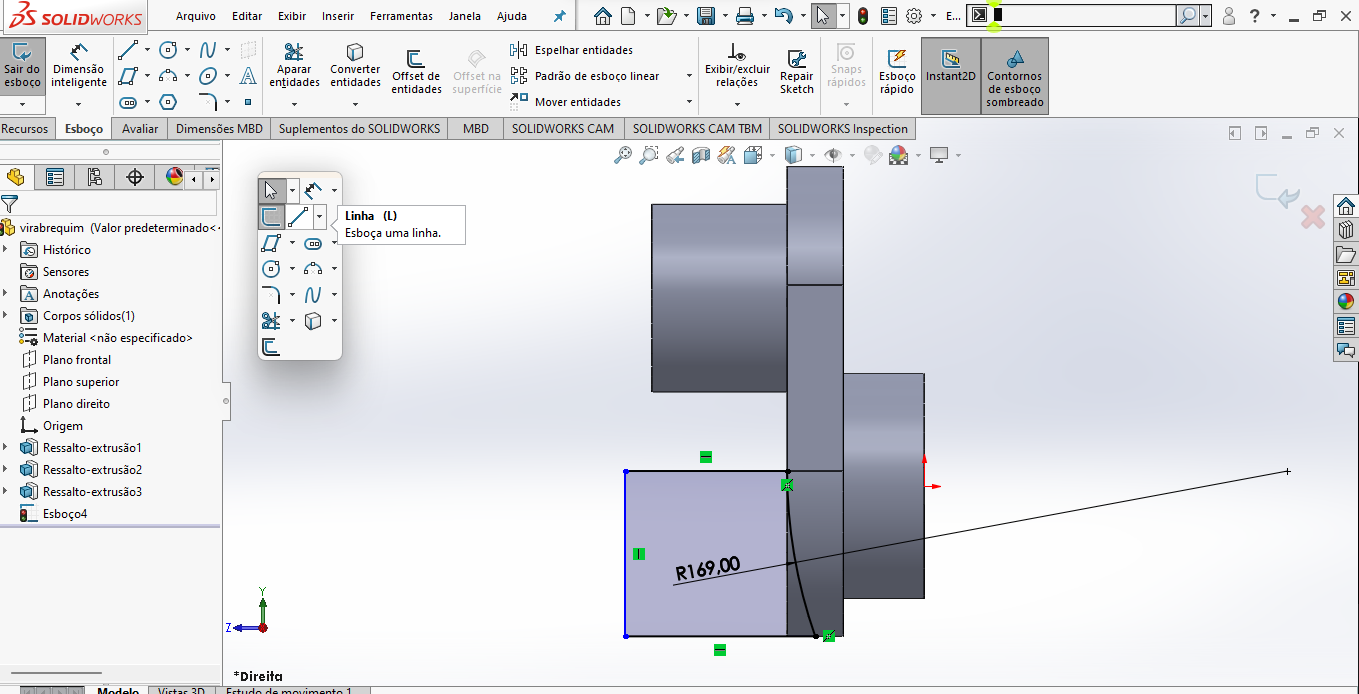 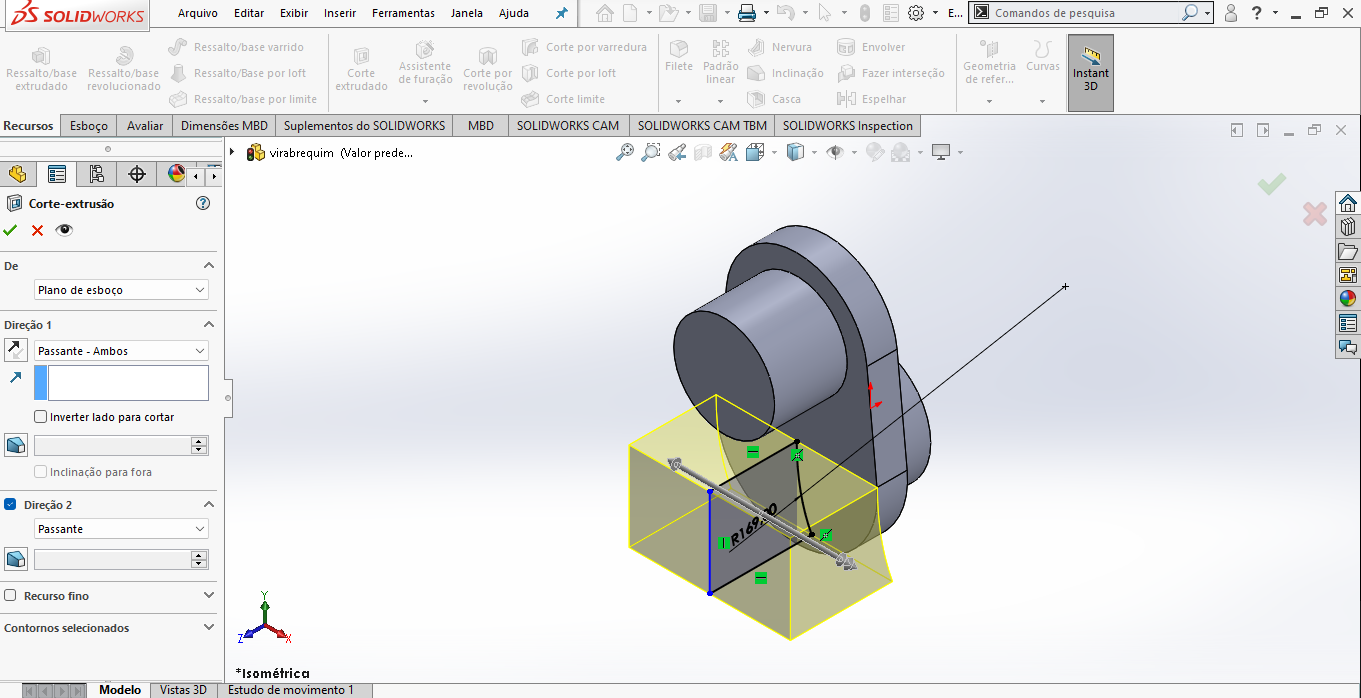 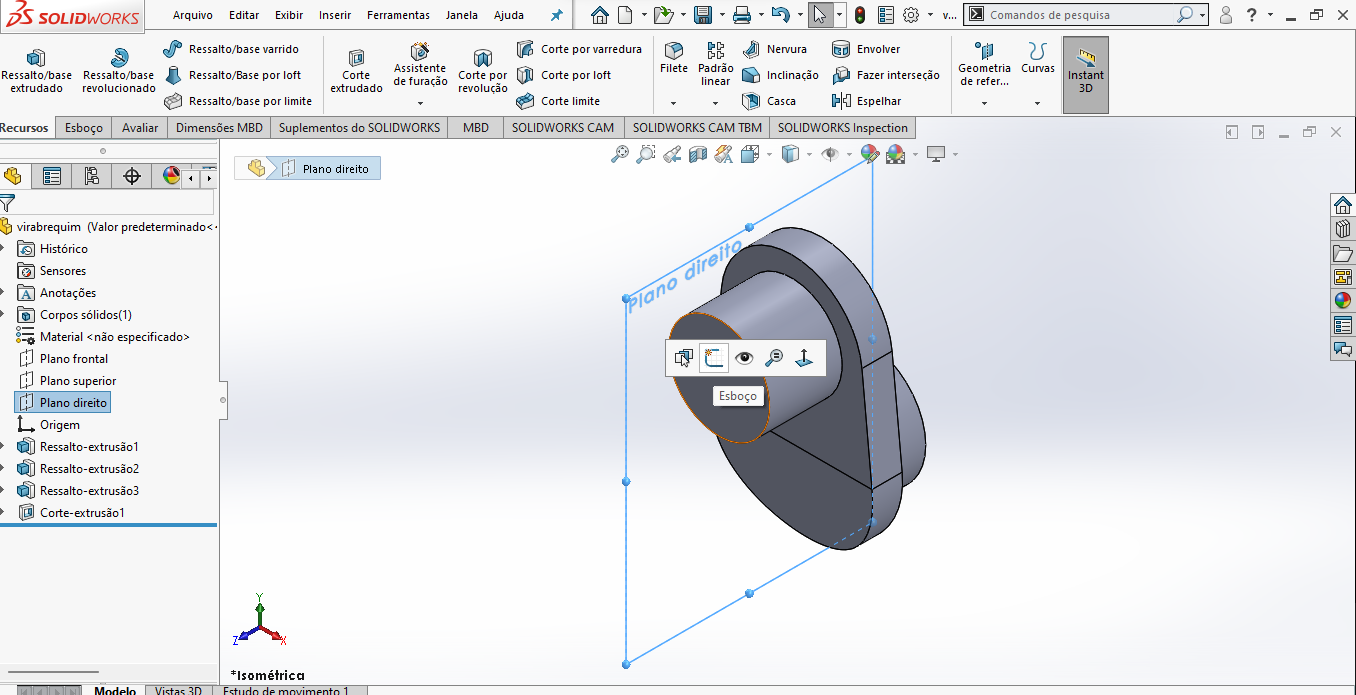 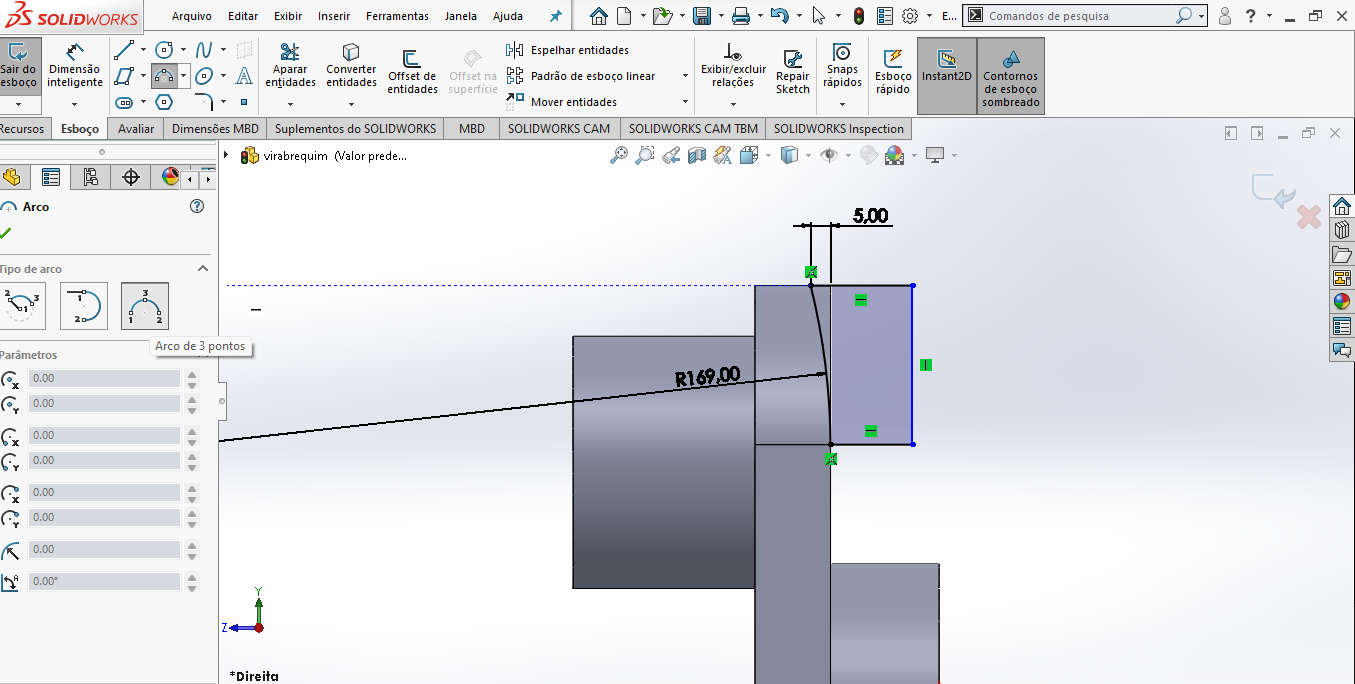 Inserir Linhas
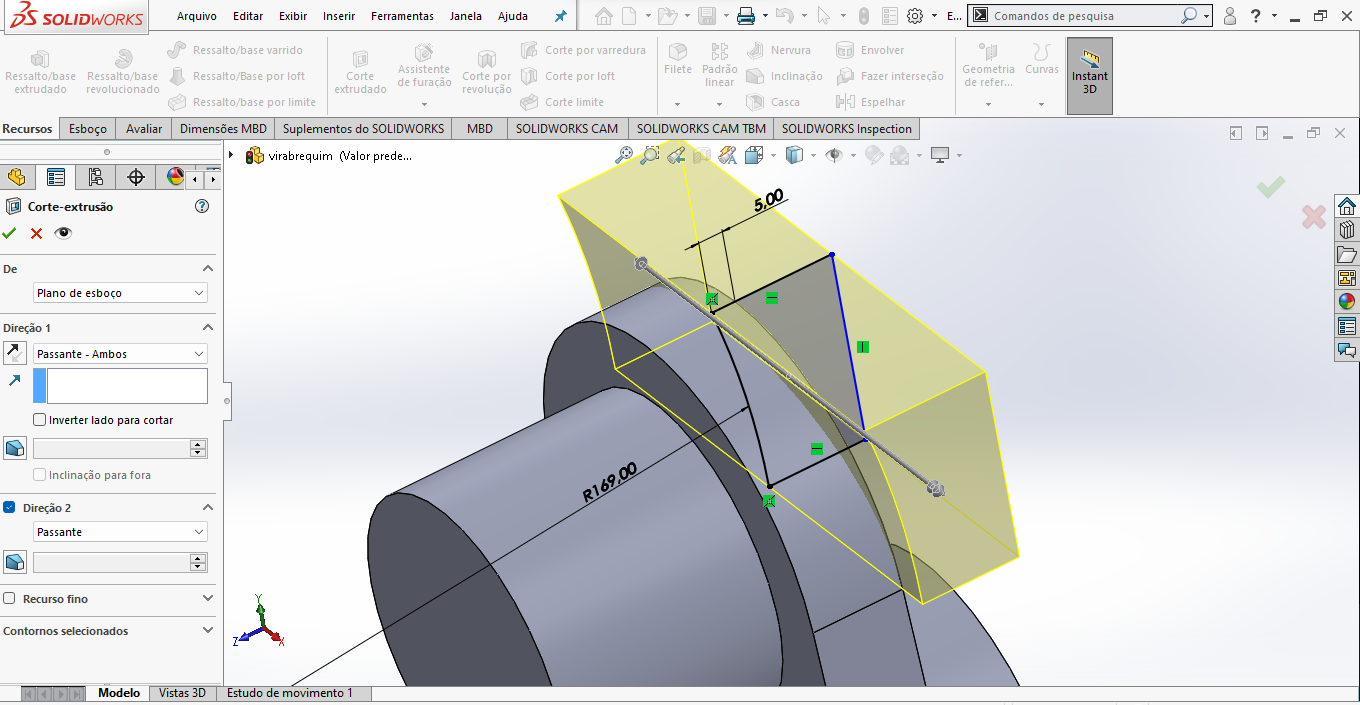 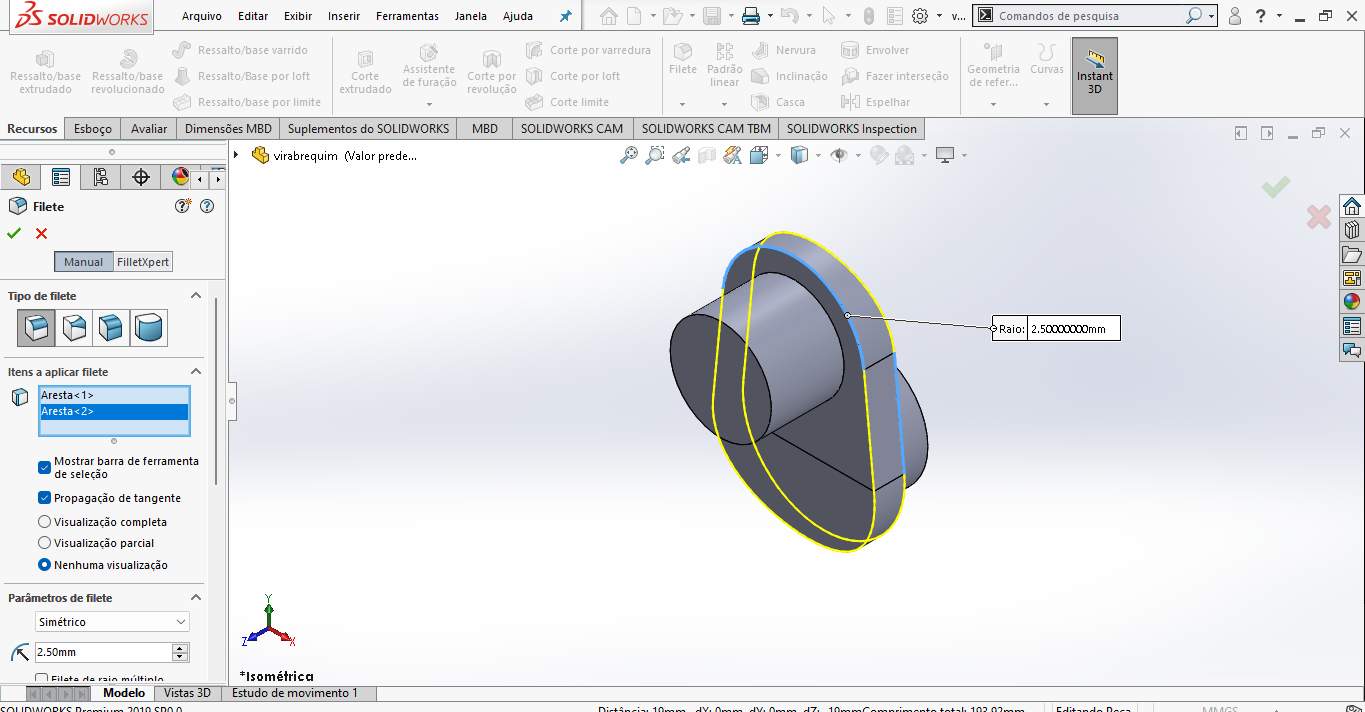 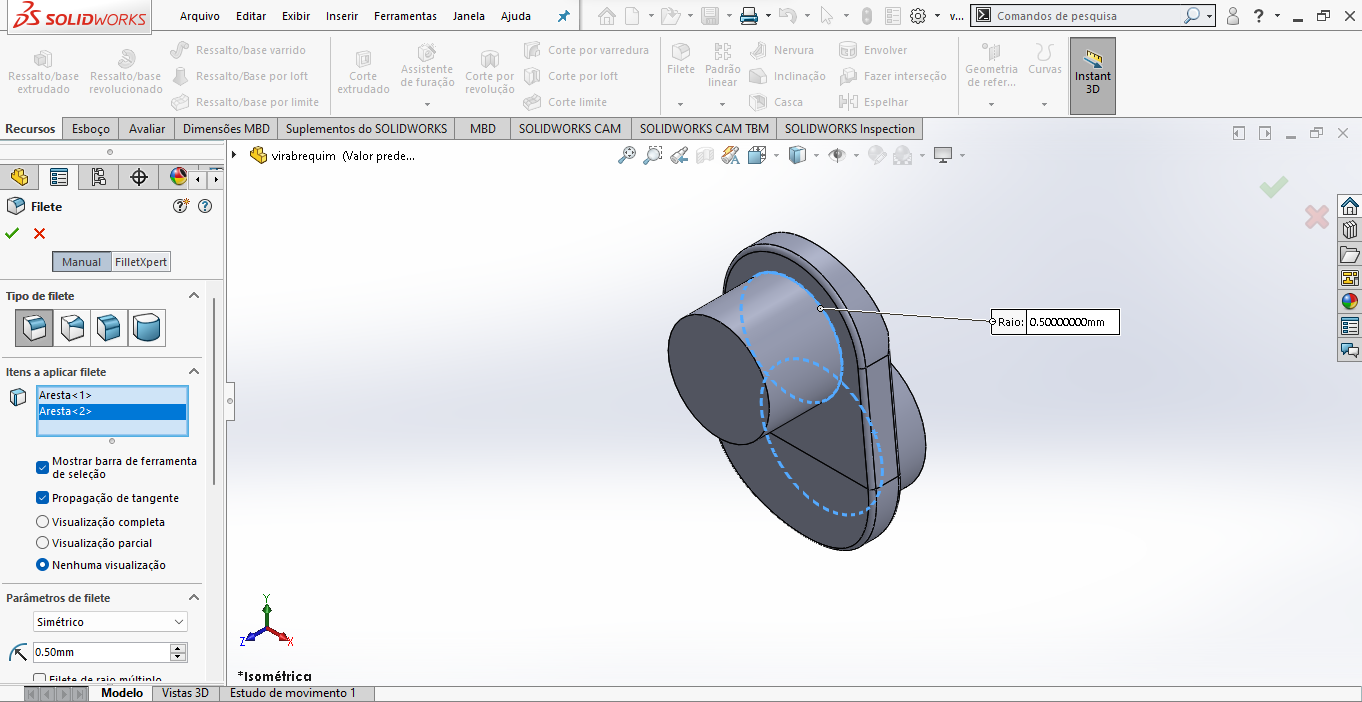 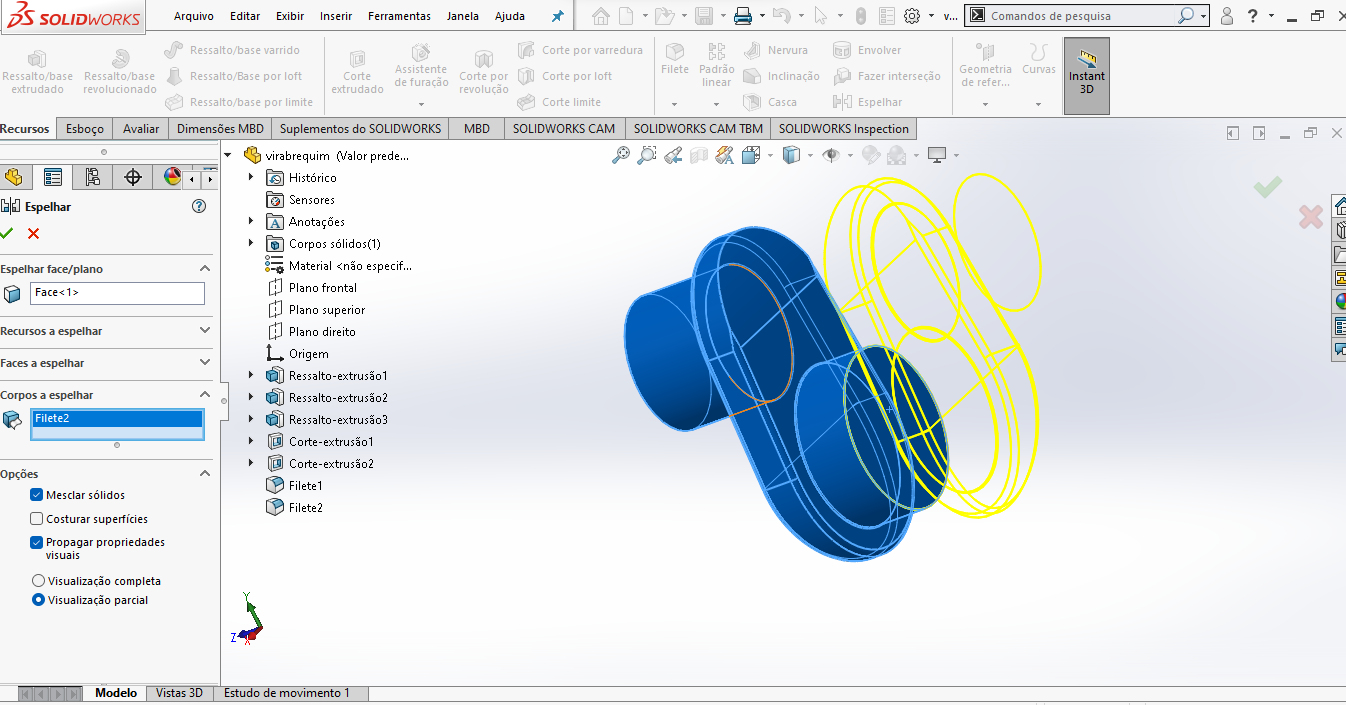 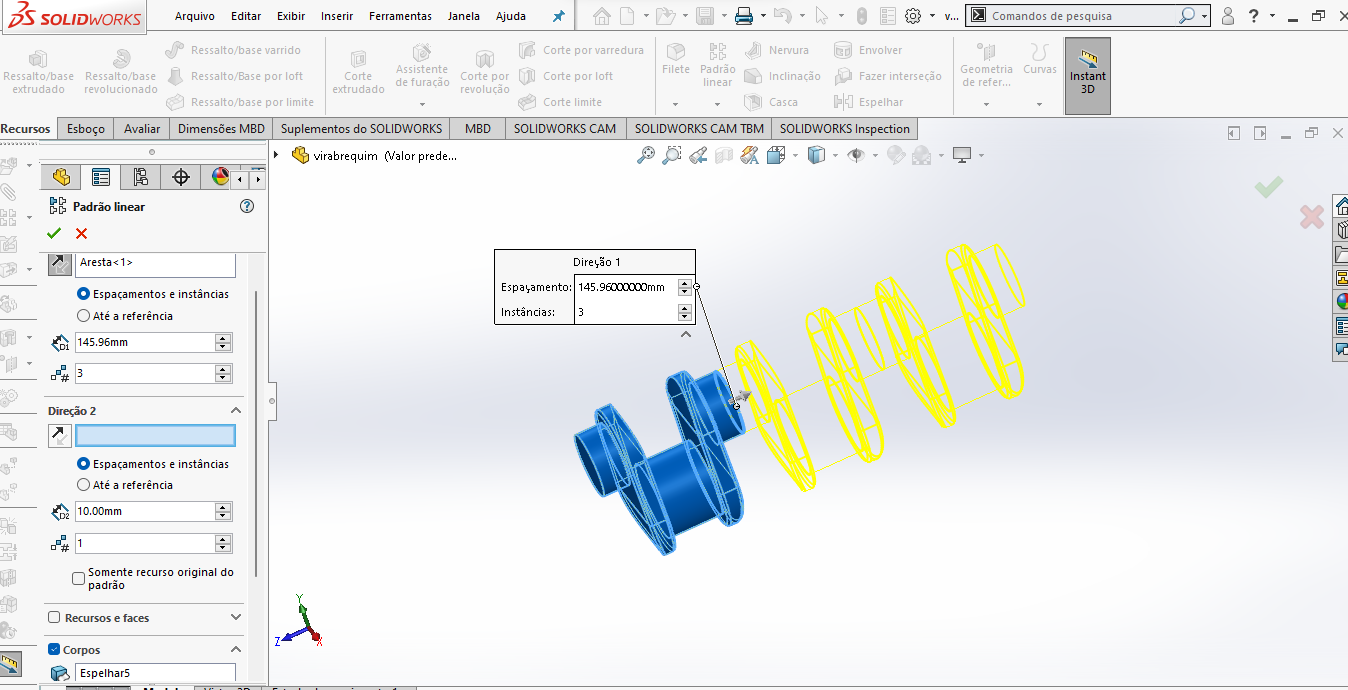 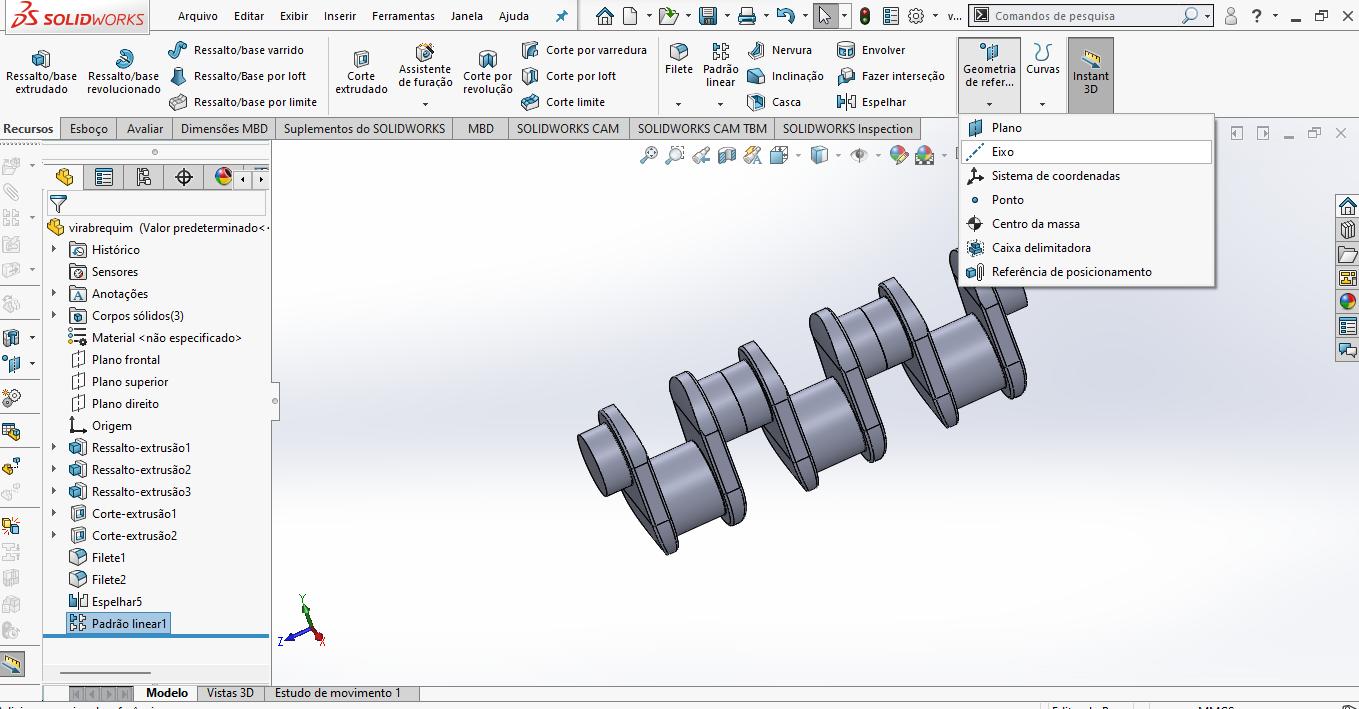 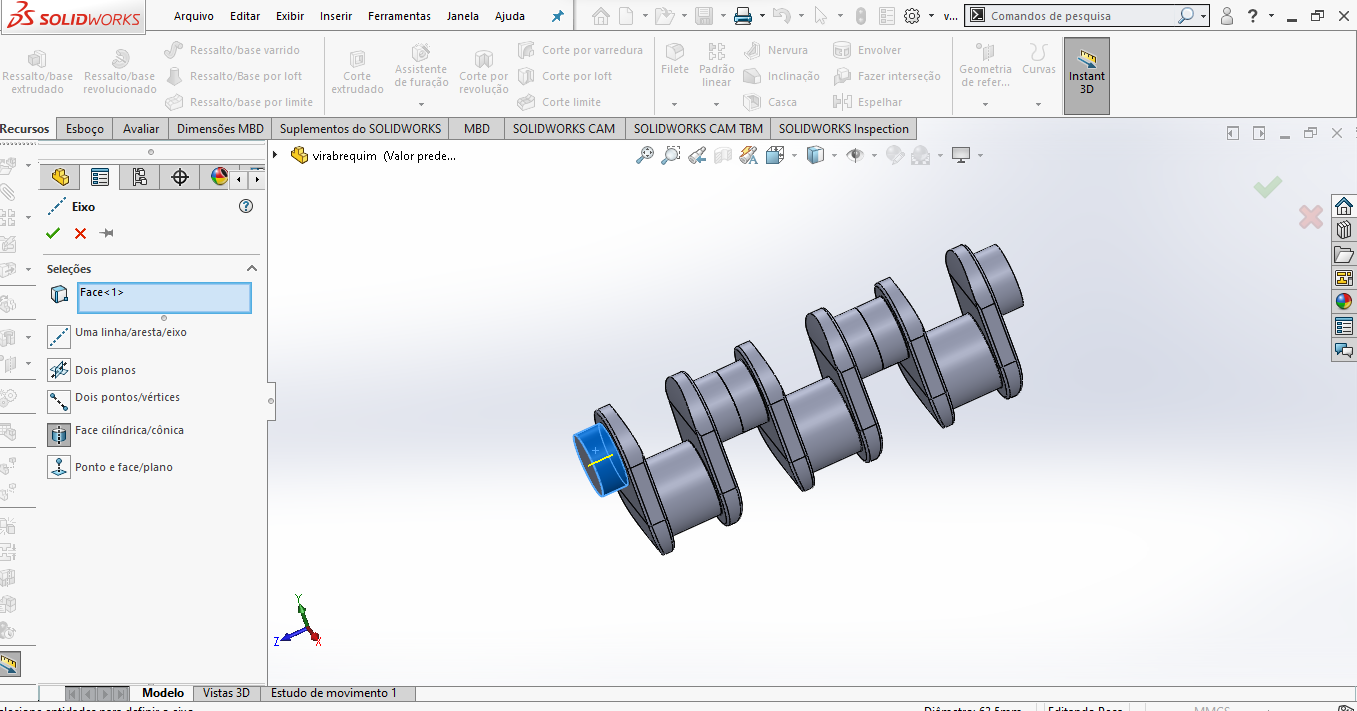 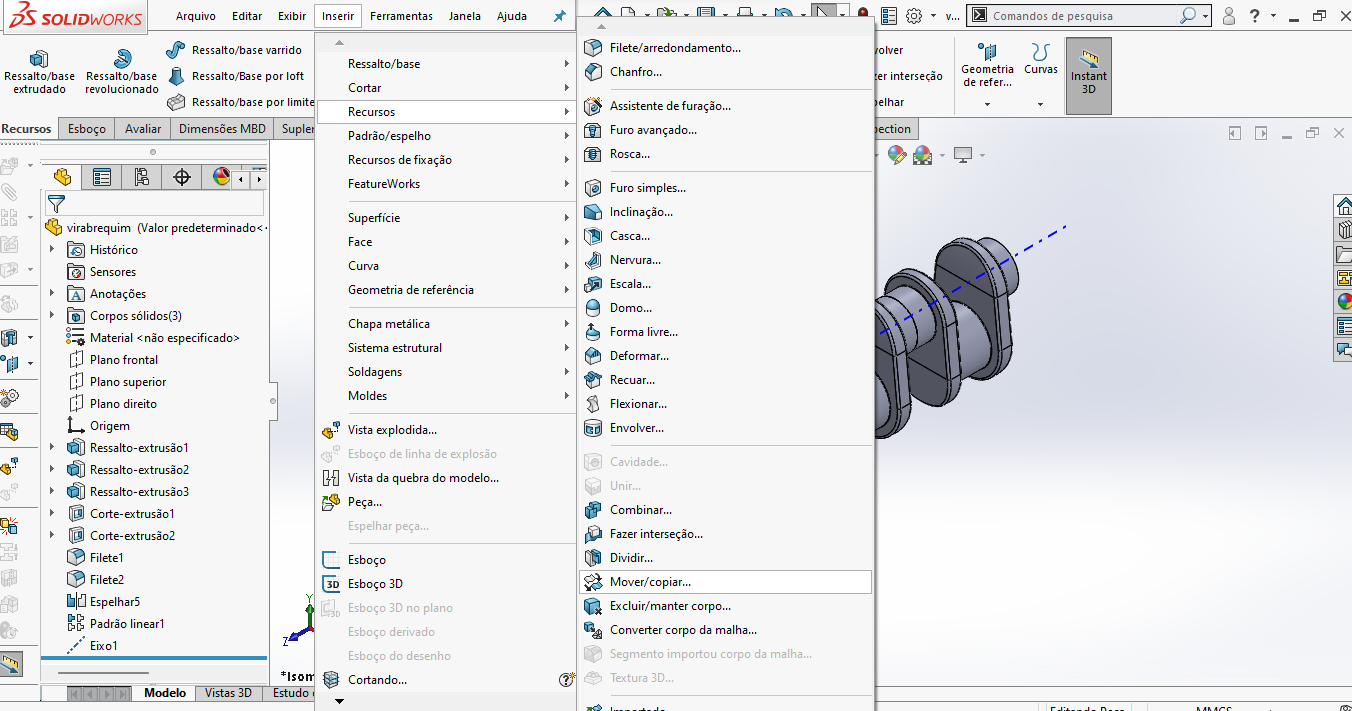 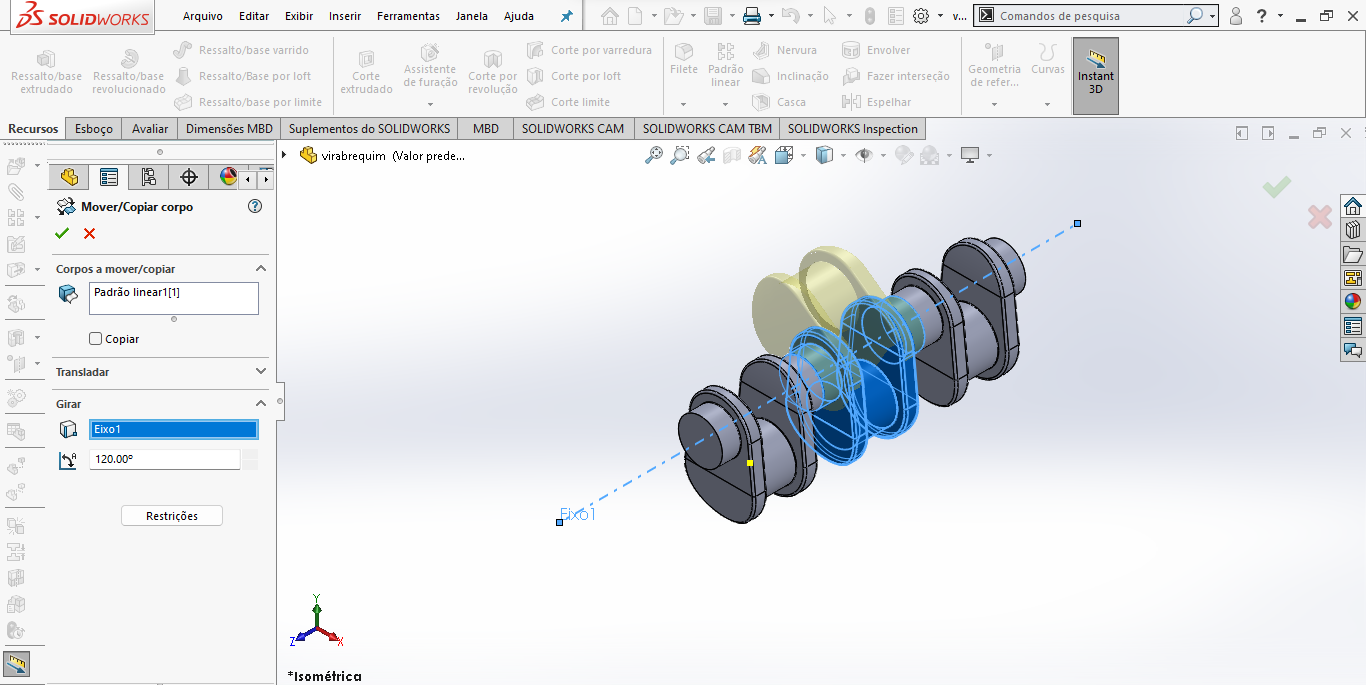 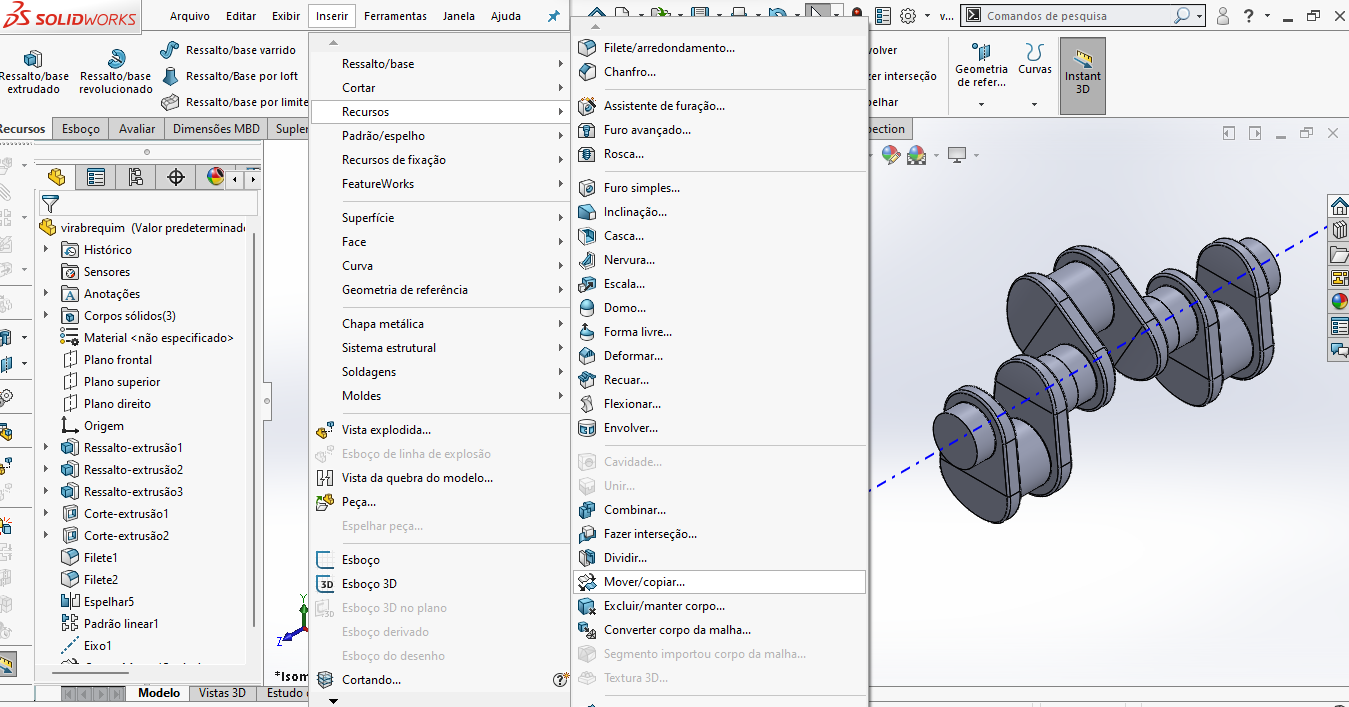 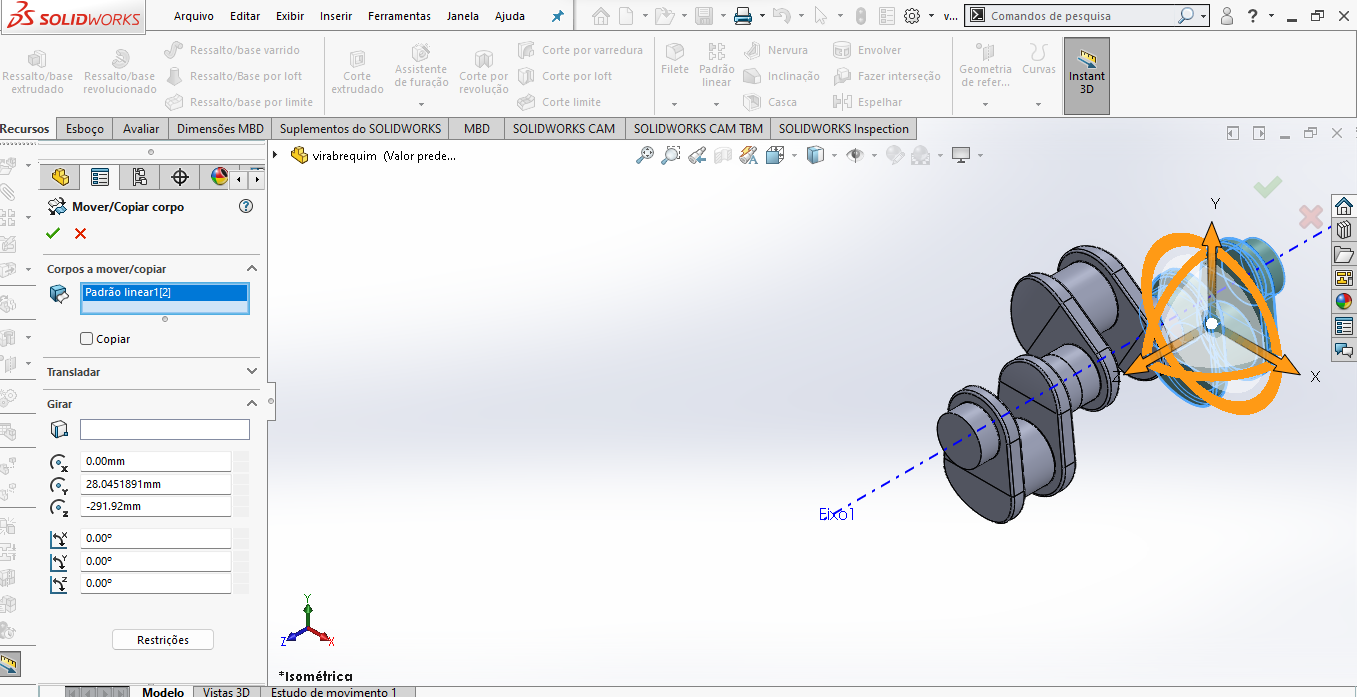 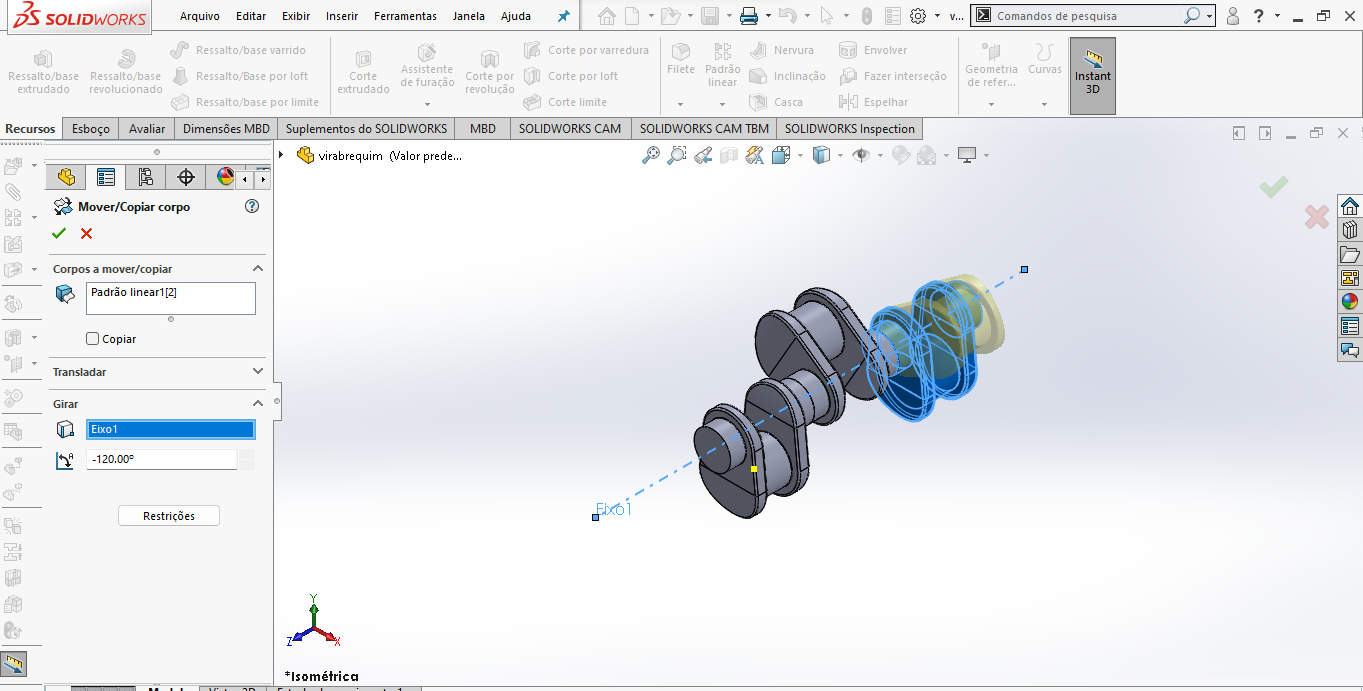 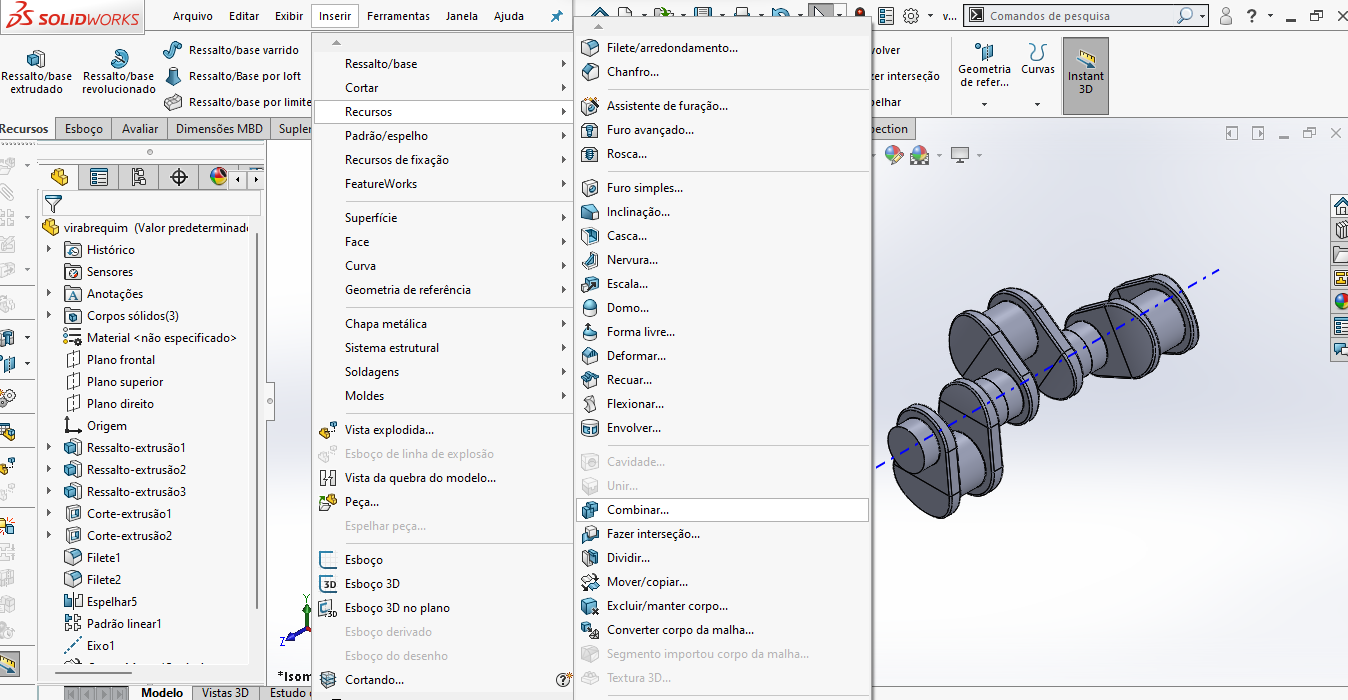 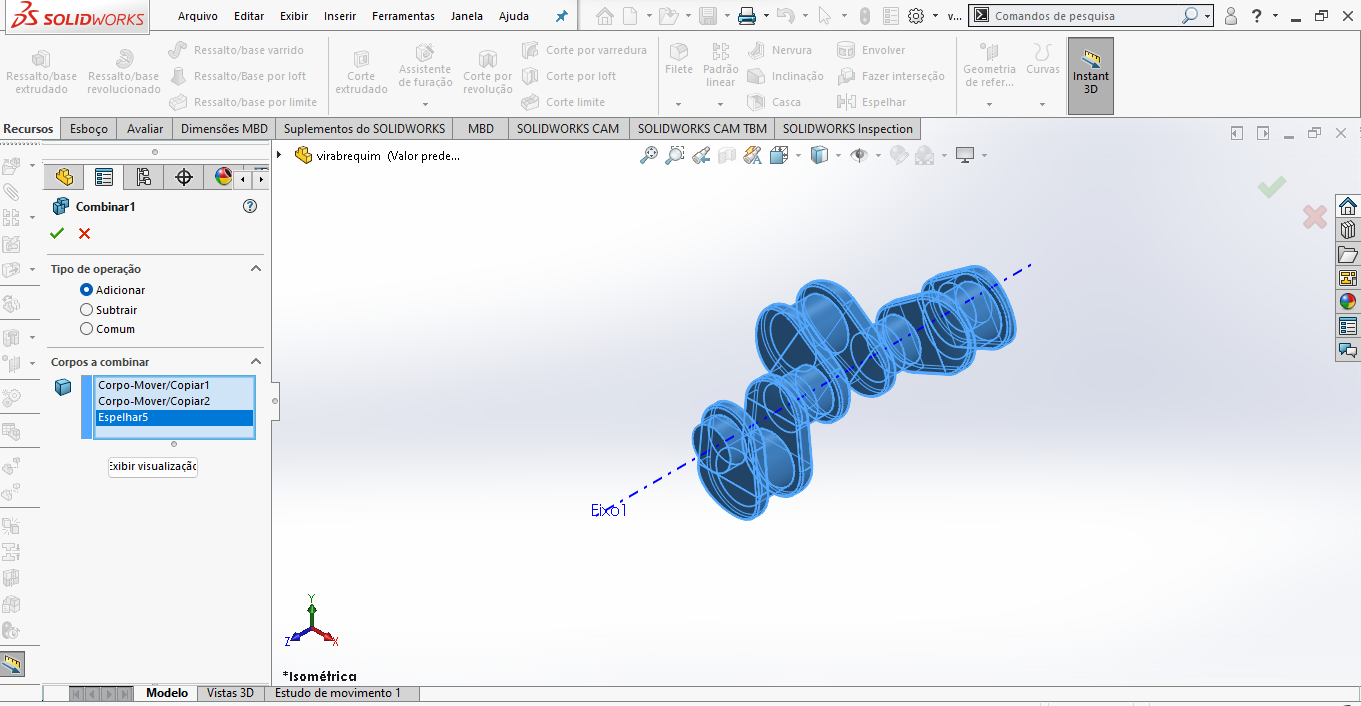 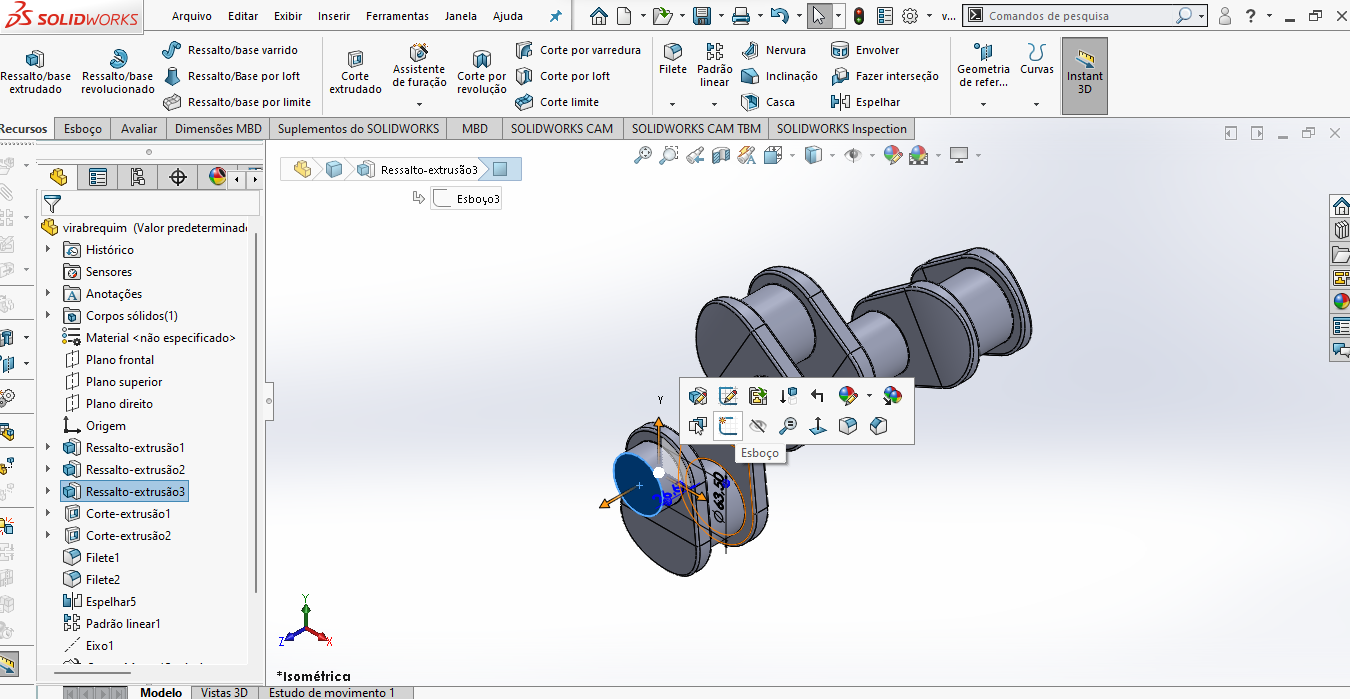 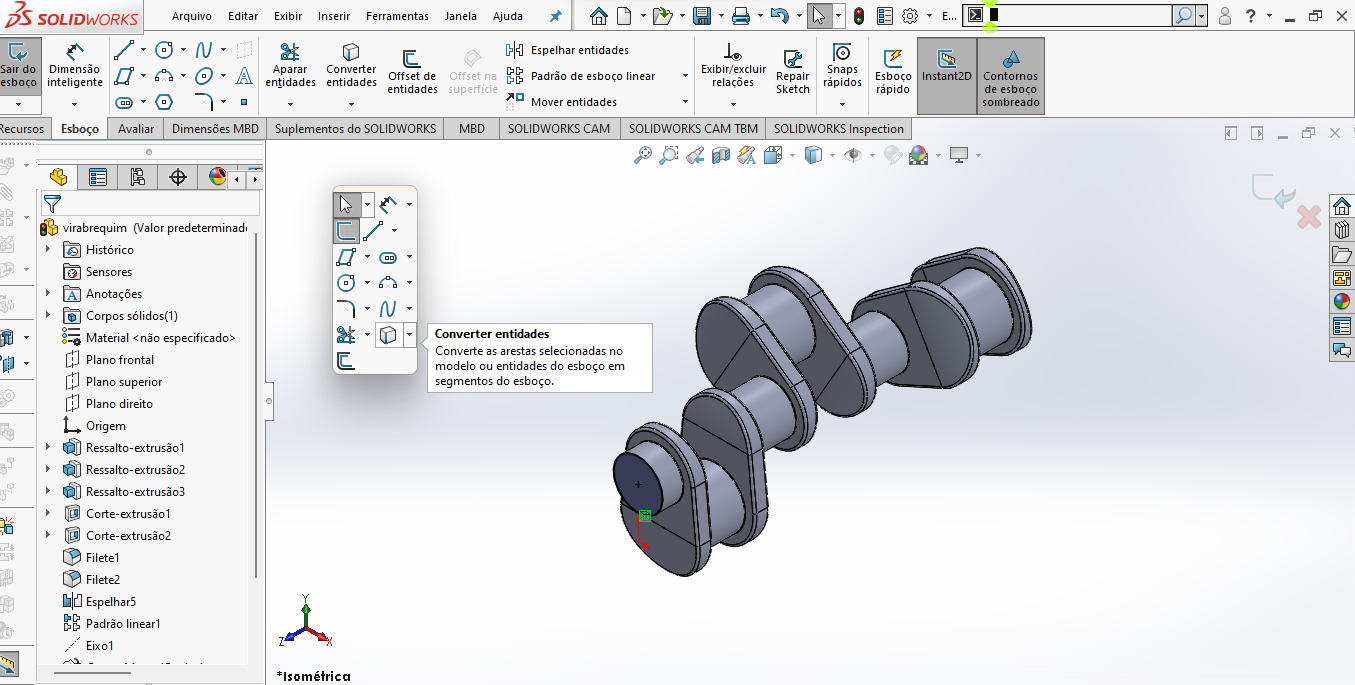 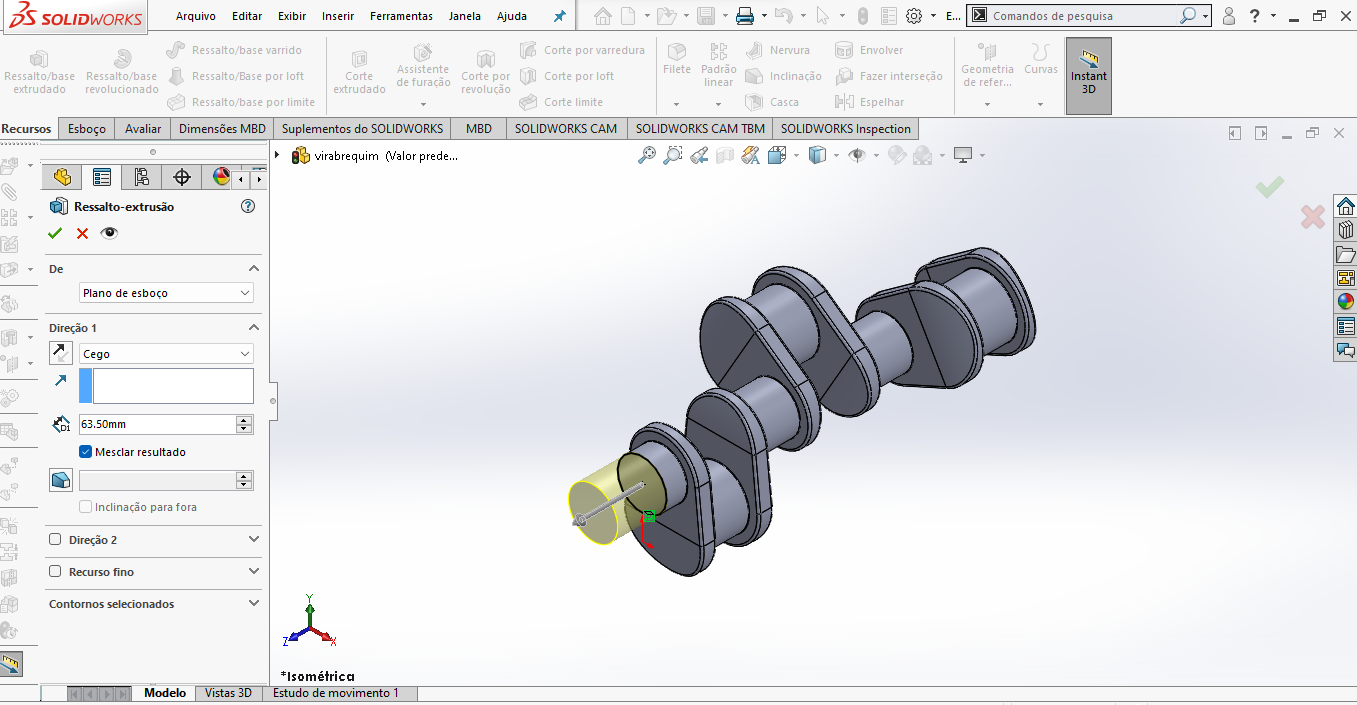 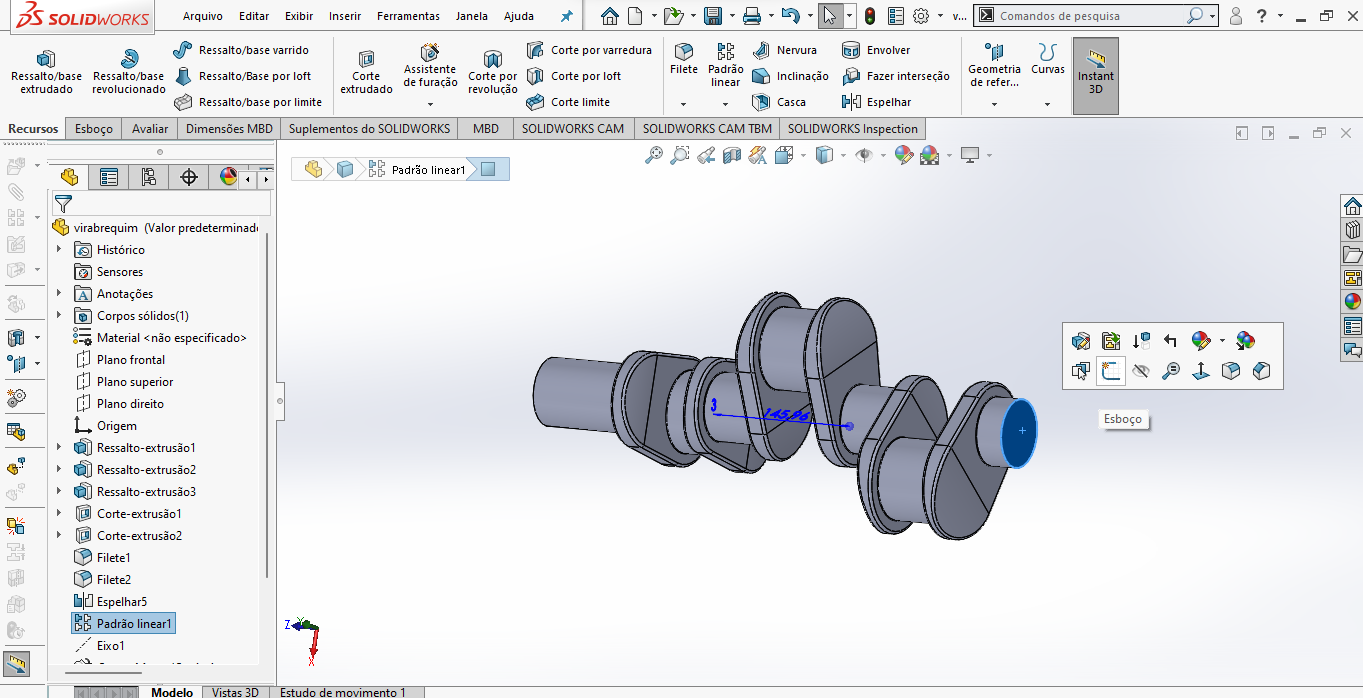 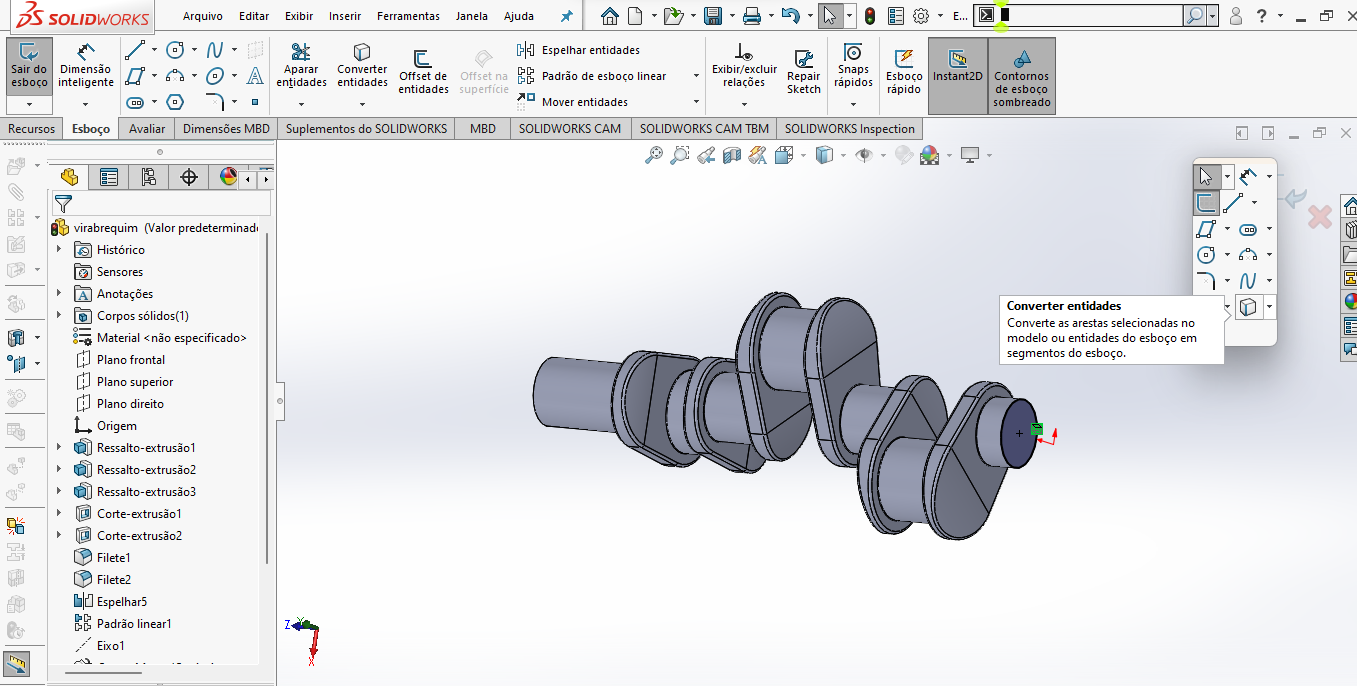 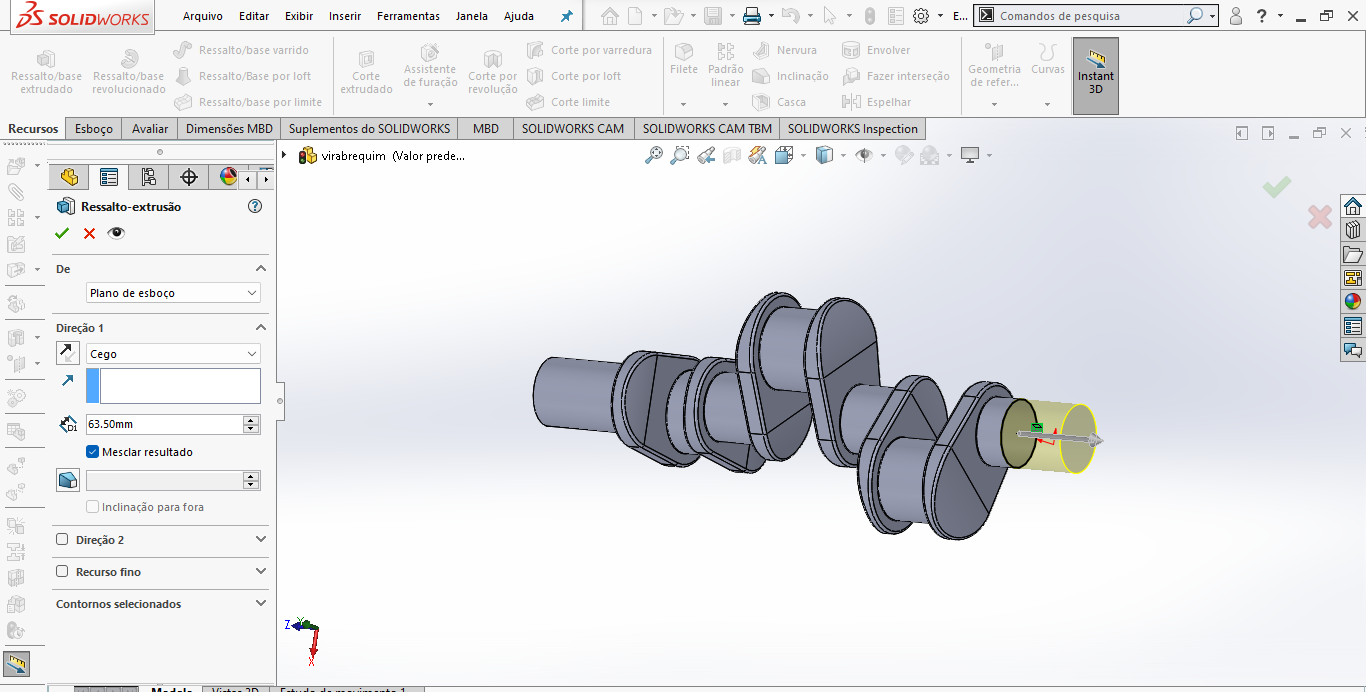 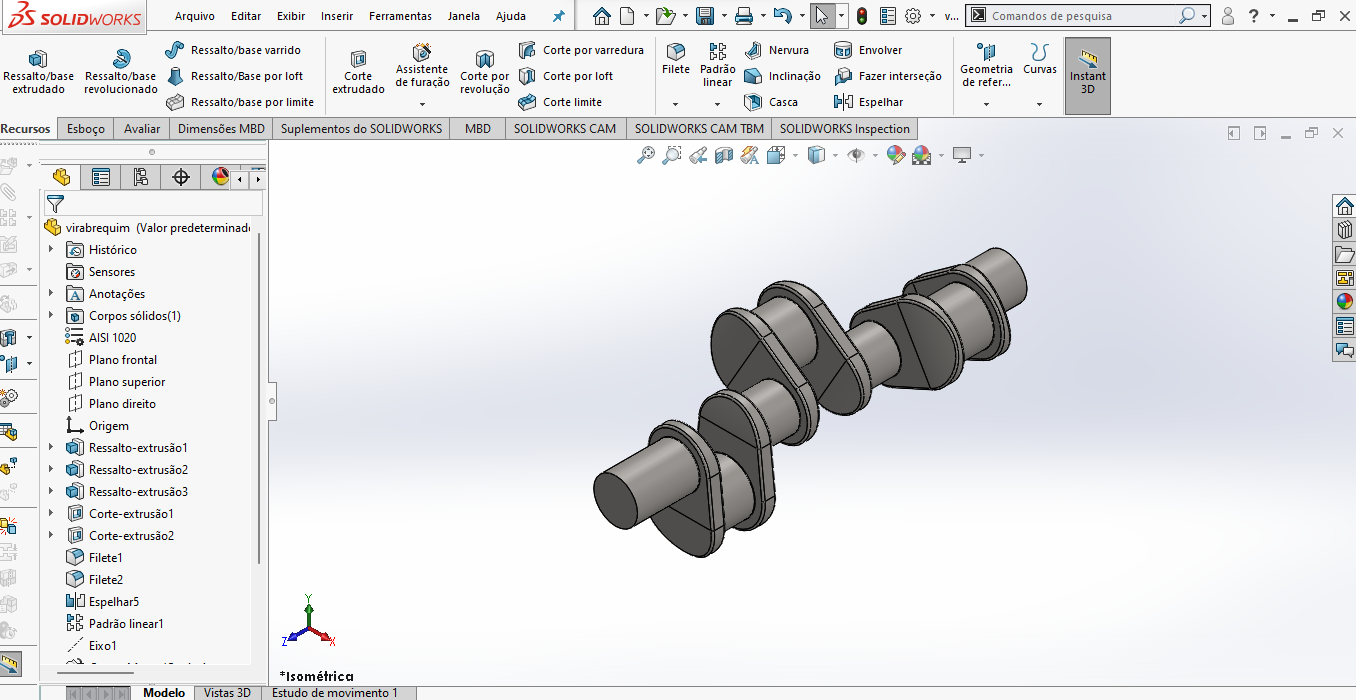